Wow Stormwater Webinar
How to Create Clear, Specific and Measurable SWMPs
02/17/2021
What is a Stormwater Management Plan (SWMP)?
The Stormwater Management Plan is the written plan that is used to describe and define the various best management practices and activities that the permittee will undertake to implement the permit requirements.
The SWMP must address permit requirements and audit deficiencies.
PERMIT + SWMP = ENFORCEABLE MS4 REQUIREMENTS
**DEQ requires that the standard SWMP template be utilized**
Department of Environmental Quality
2
Meeting Individual MS4 Needs With Standard Templates
Your SWMP
Address Identified Deficiencies
Commit to fix what’s broken or missing
Establish Specific Timelines
Consider what you will need for implementation 
Identify Brief Reporting Metrics 
DEQ tracks progress, will request more info if needed
MS4s measure of success or failure of a measure
Annual Self Assessments
Evaluate annual progress in implementing the SWMP
Revise the SWMP if needed
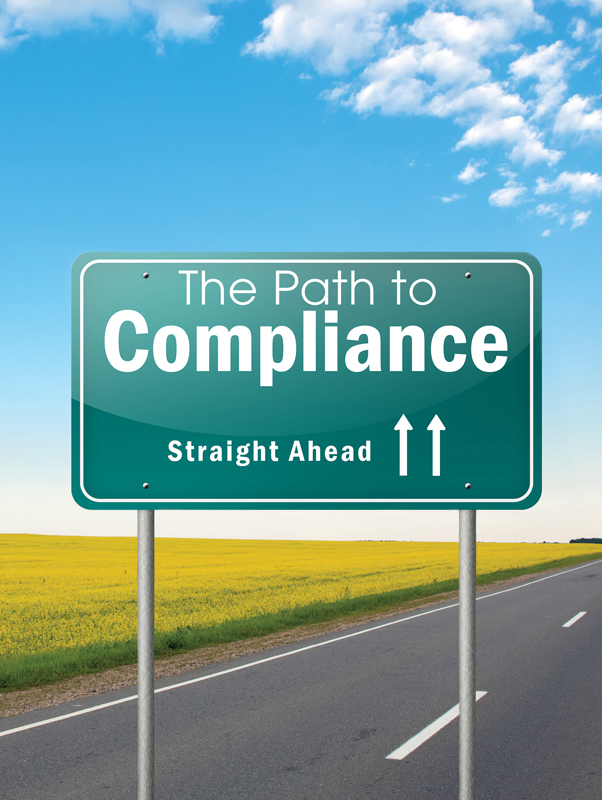 Department of Environmental Quality
3
SWMPs are Technical Documents for Permit Compliance
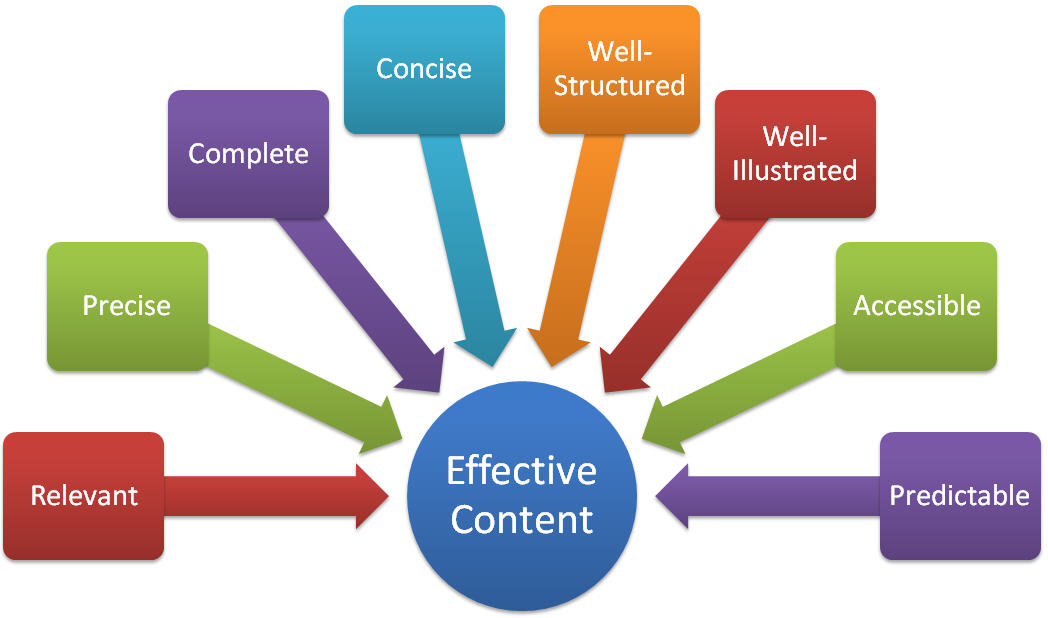 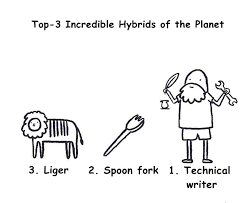 Department of Environmental Quality
4
Visioning Your SWMP… Think of it as…
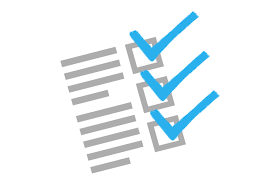 A checklist of tasks that will be systematically completed over the next five years.
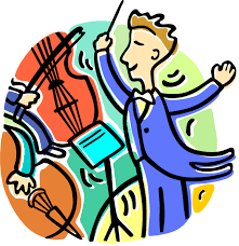 The sheet music that the conductor (Stormwater Program Administrator) will use to guide the symphony (staff).
Department of Environmental Quality
5
The SWMP Audience
Department of Environmental Quality
6
Start With the End in Mind
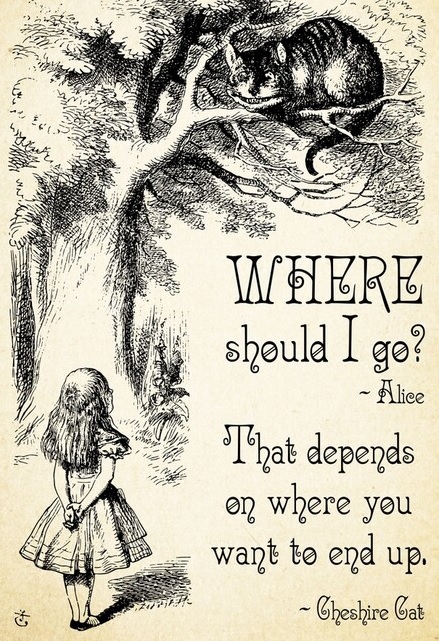 Goal is full compliance in 5 years
The approved SWMP is your “contract”
The SWMP defines the Annual Assessment
Did you do it?  Yes / No / Partial & brief comment box
Permit effective date affects the SWMP
Annual reporting period is FY (July 1 – June 30)
July 1 start syncs to fiscal & reporting years 
January 1 start has off-sync half year at beginning & end
Department of Environmental Quality
7
SWMPs Must Be SMART
SMART SWMPs
Specific tasks
Measurable success 
Attainable commitments
Relevant to the community
Time lines established
The SWMP details the steps that the permittee will take to fully meet permit requirements over the 5-year permit term.
Department of Environmental Quality
8
The Online DEMLR MS4 Toolbox
https://deq.nc.gov/sw
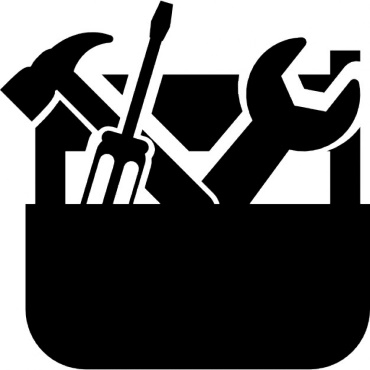 A Suite of Standardized MS4 Tools
MS4 Audit Report Template
Stormwater Management Plan (SWMP) Template
SWMP Template Instructions
General SWMP Guidance
Baseline Phase II MS4 Permit Template
MS4 Toolbox
Department of Environmental Quality
9
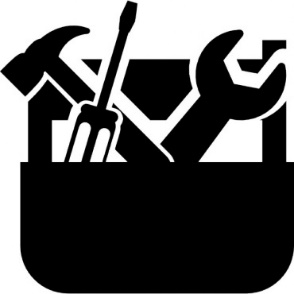 The SWMP Template
MS4 Toolbox
Each MCM has a table
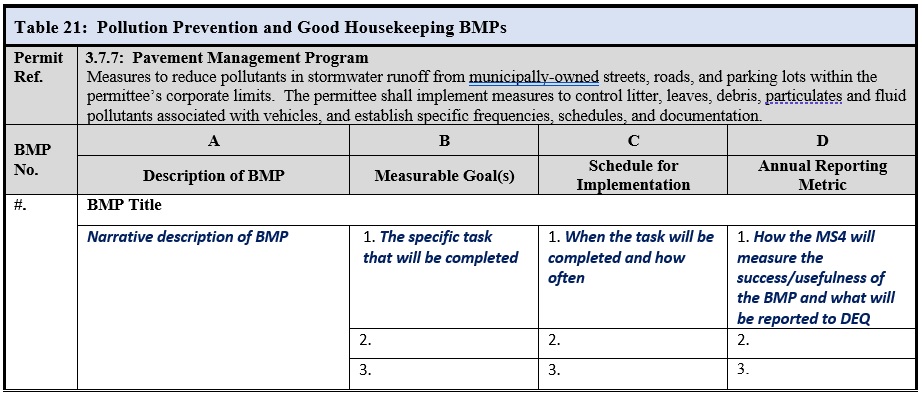 Permit Conditions are listed
Consecutive BMP numbering
Group BMP tasks
Comments will be referenced as BMP#.Column.Item #:
BMP 12.B.2.
Department of Environmental Quality
10
Building the SWMP
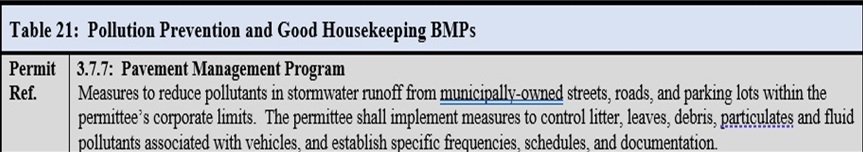 What are we already doing?
Street sweeping on an as-needed basis, tracking sweeper hours
Where are we deficient?
Specific frequencies, schedules, and documentation
What should we do?
Let’s develop a SMART street sweeping program with a SOP.
Department of Environmental Quality
11
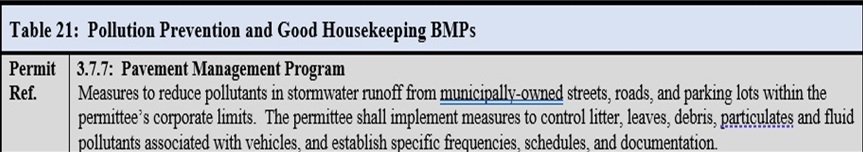 Building the SWMP
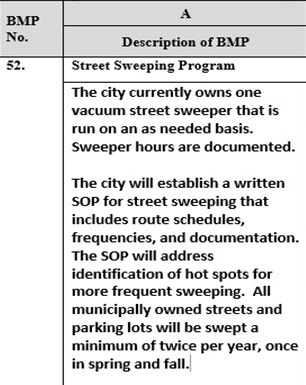 Groups tasks under a descriptive BMP title
Explain current status
Describe the overall program
Department of Environmental Quality
12
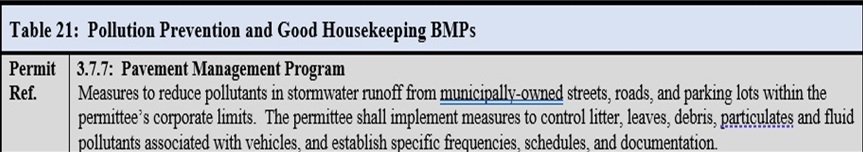 Building the SWMP
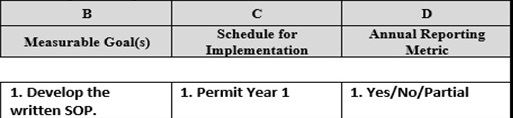 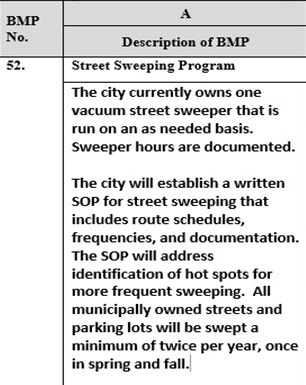 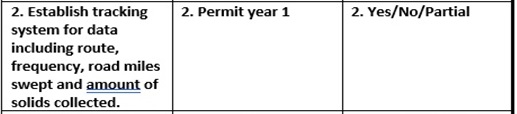 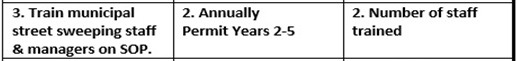 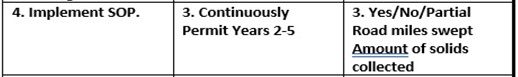 Department of Environmental Quality
13
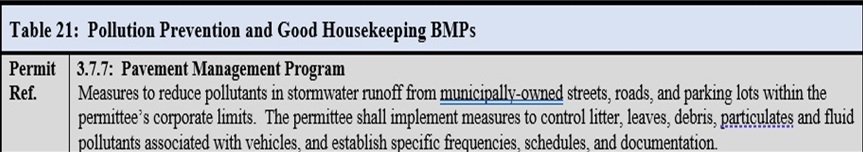 Building the SWMP
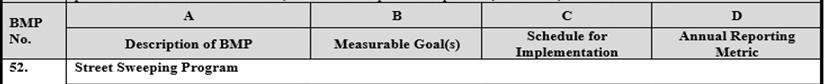 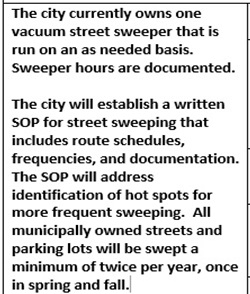 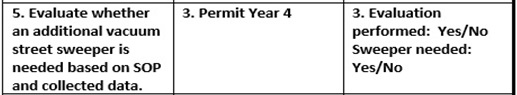 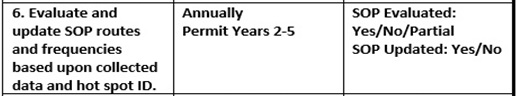 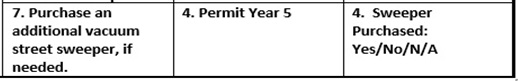 Department of Environmental Quality
14
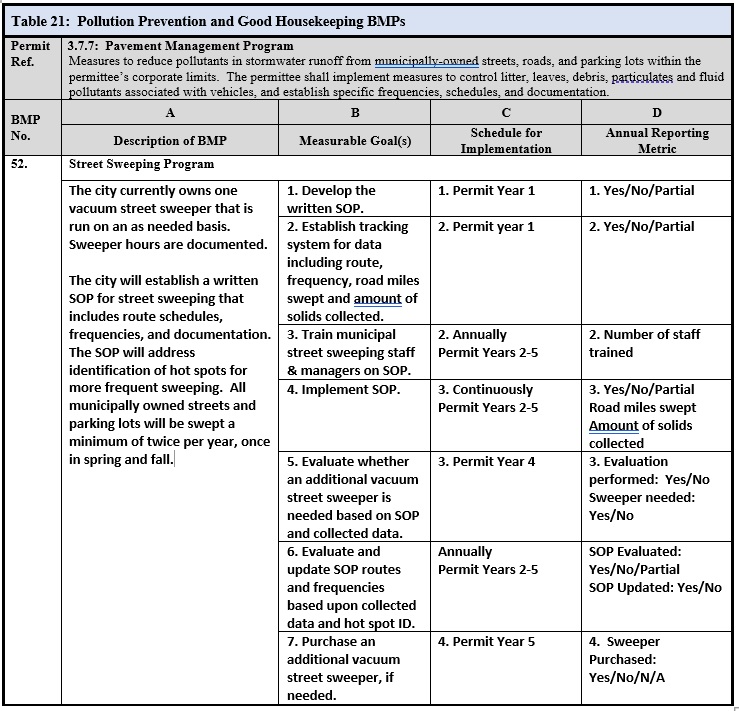 Example SWMP
SMART SWMPs
Specific tasks
Measurable success 
Attainable commitments
Relevant to the community
Time lines established
Note:  Street sweeping only addresses part of the permit requirement, additional BMPs will be needed for litter, leaves, debris, etc.
Department of Environmental Quality
15
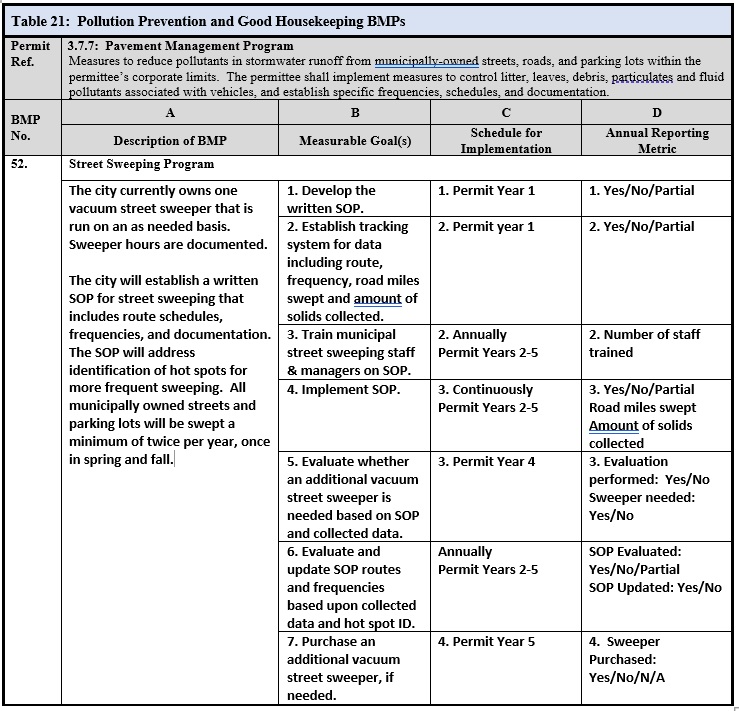 Example SWMP Comments
BMP 52.C & D:  Number all cells in columns consecutively.
BMP 52.B.2 and D.3:  Address parking lots and include reporting of parking lot acres swept.
BMP 52.B.6:  Clarify language to “…and identification of hot spots.”
BMP 52.D.6:  Include number of hot spots identified.
Department of Environmental Quality
16
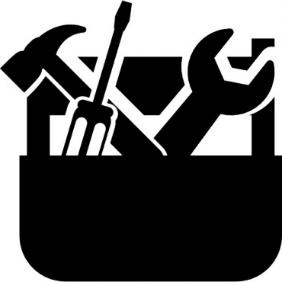 Approved SWMP => Annual Assessment Template
MS4 Toolbox
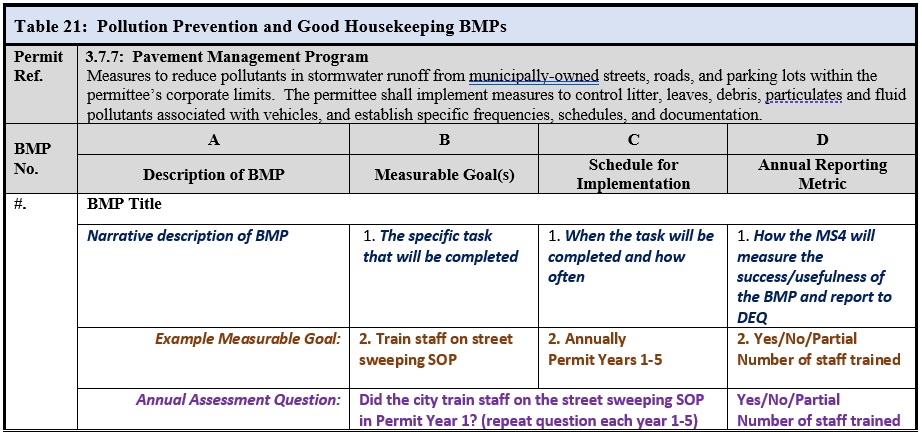 Department of Environmental Quality
17
SWMP to Annual Assessment Translation
Excel format for future translation to e-reporting
Master File: Each Measurable Goal as a question for each applicable year
Annual Tabs: Compiled list of questions for reporting that year
Department of Environmental Quality
18
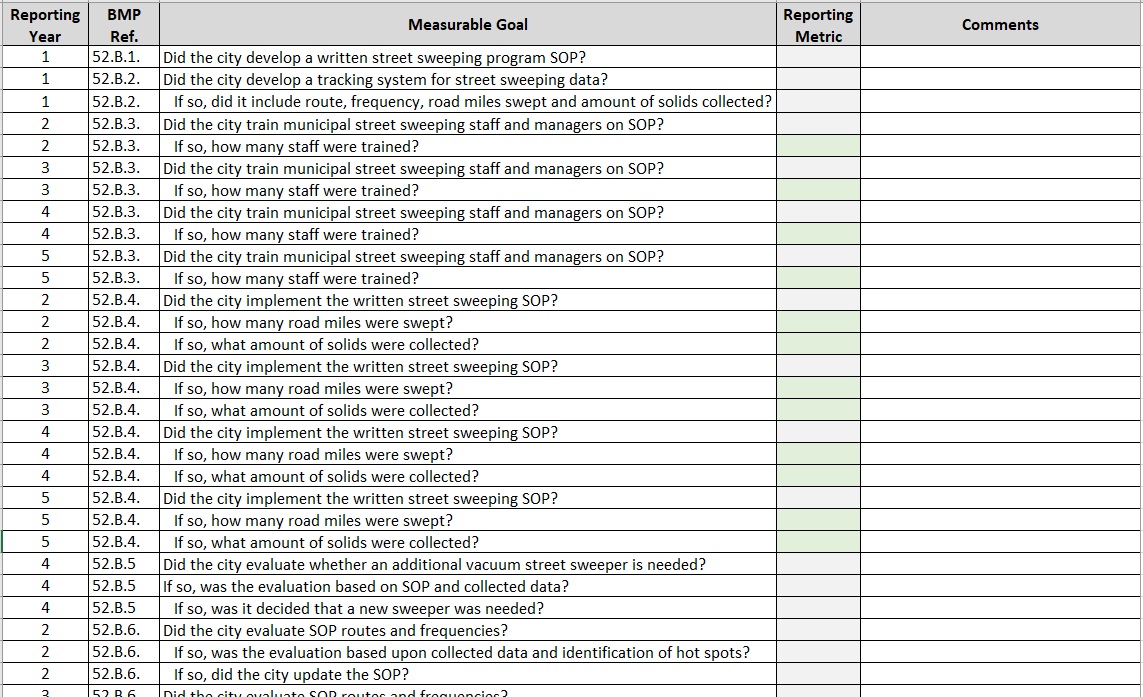 Department of Environmental Quality
19
SWMP to Annual Assessment Translation – Permit Year 1 Tab
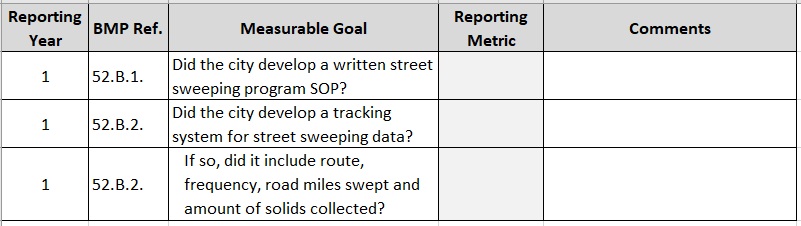 Department of Environmental Quality
20
The End
Approved SWMP 
                            + Annual Assessment Template 
                                                                                  + New Permit 
                                                                                                         = Notice Closed
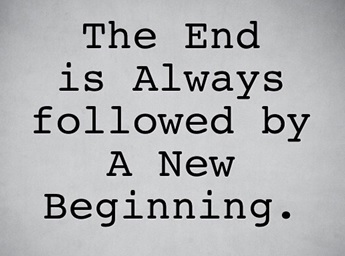 Department of Environmental Quality
21
For MS4 Program questions and permit assistance, please contact:
Jeanette PowellMS4 Program Coordinatorjeanette.powell@ncdenr.gov
https://deq.nc.gov/sw